Resonance
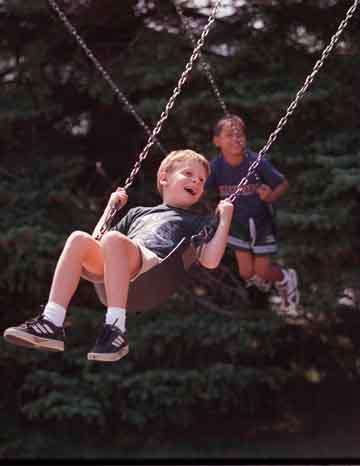 Band pass filter (RLC)
+
C
V1
INPUT:  
V(t)=V0 cos(wt)
R
a
+
-
+
OUTPUT:  
Vab(t)
V2
-
-
b
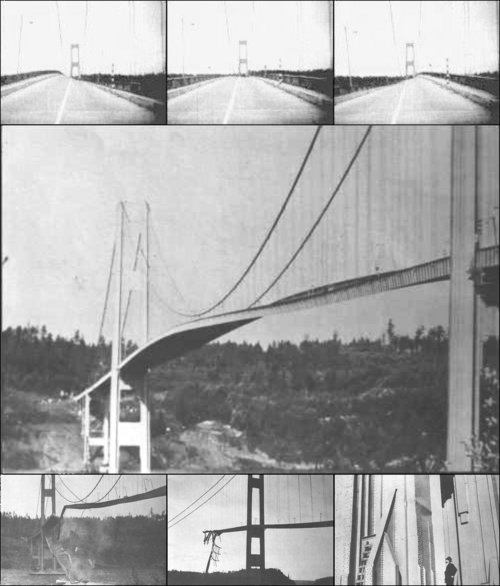 Tacoma Narrows Bridge (1940)
Nov 7, 1940
http://www.youtube.com/watch?v=3mclp9QmCGs
Tesla
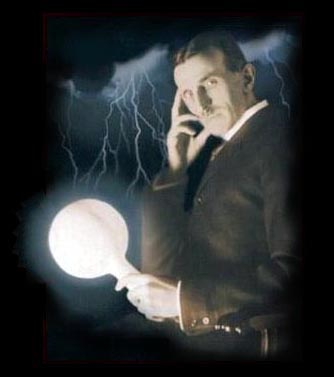 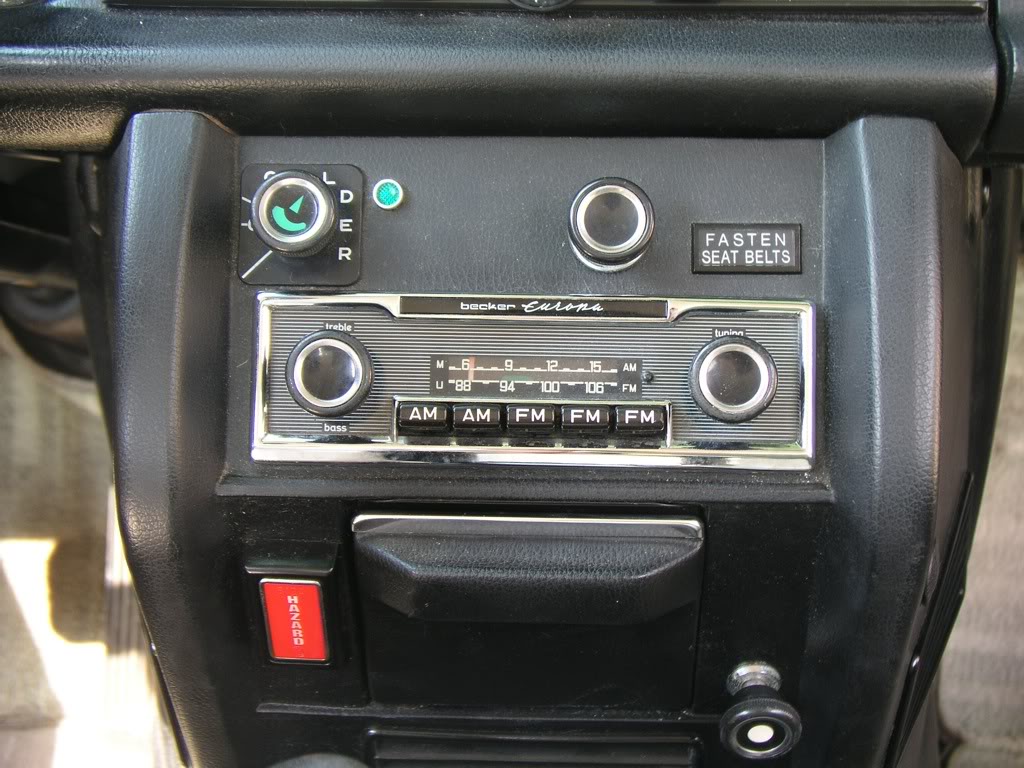 Goals rest of quarter:Understand these knobs!
http://www.peachparts.com/shopforum/showthread.php?t=256624